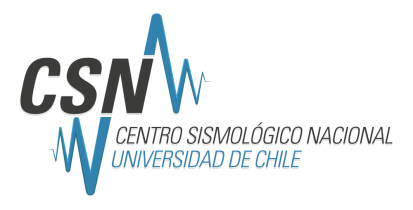 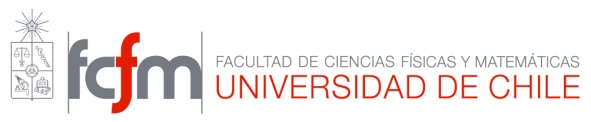 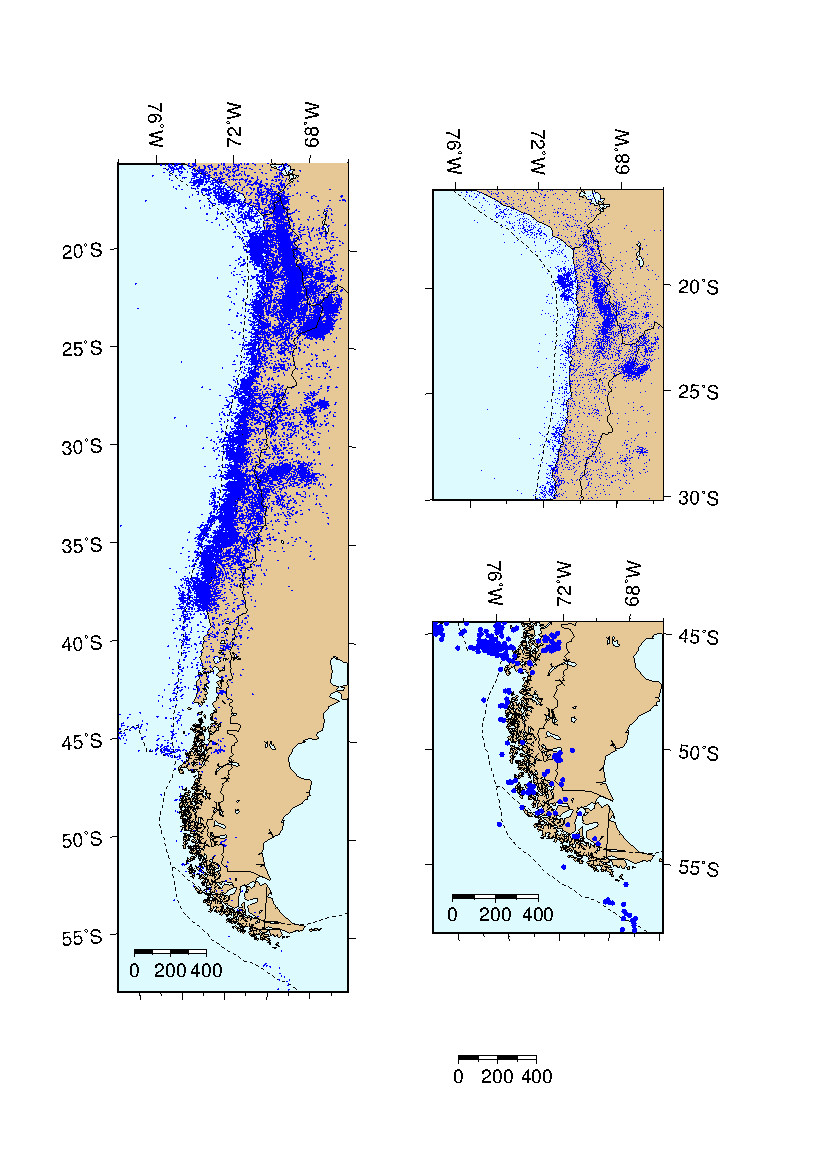 Subduction Zone Observatory Chile
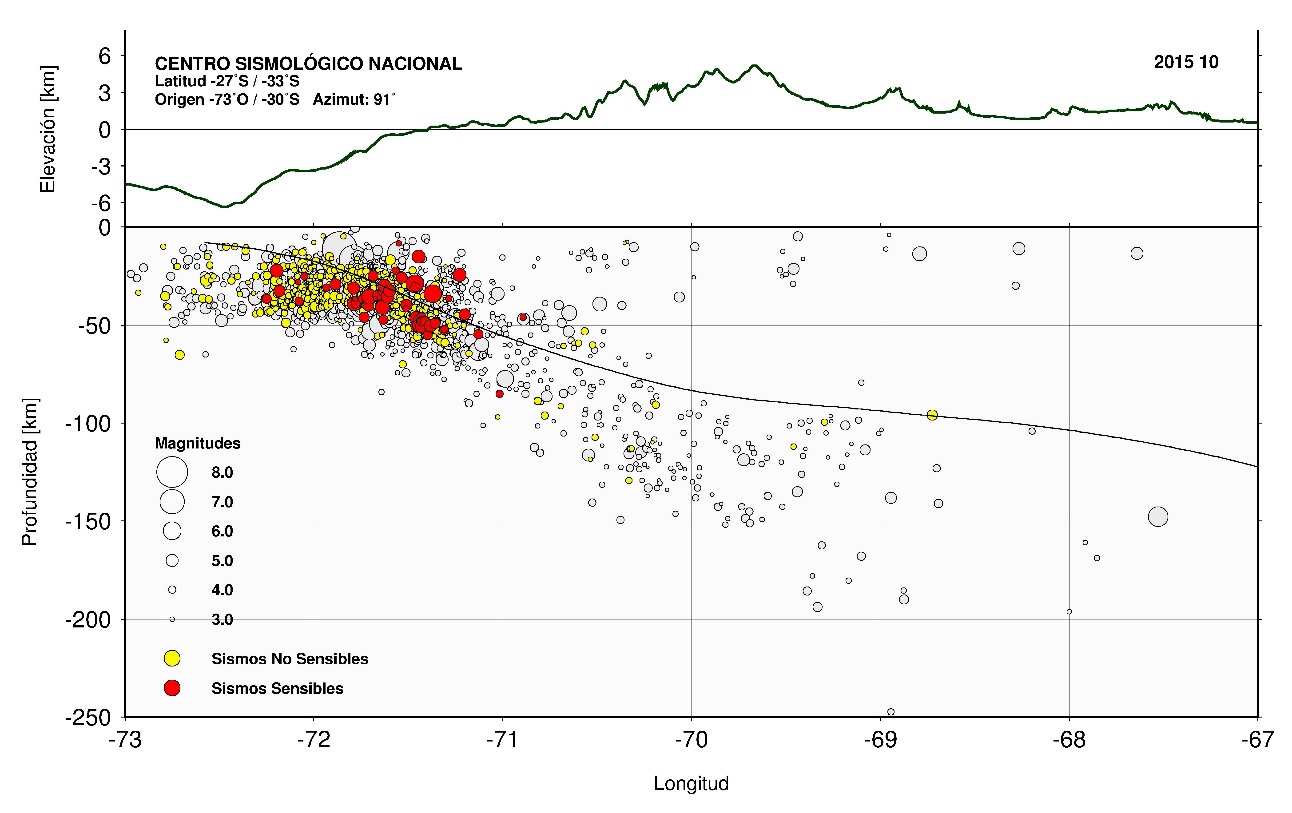 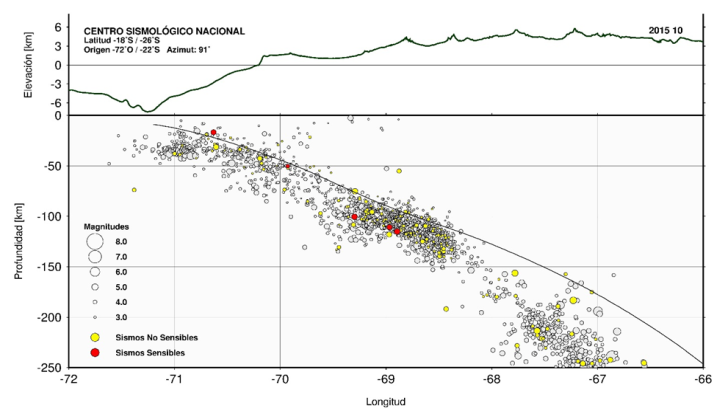 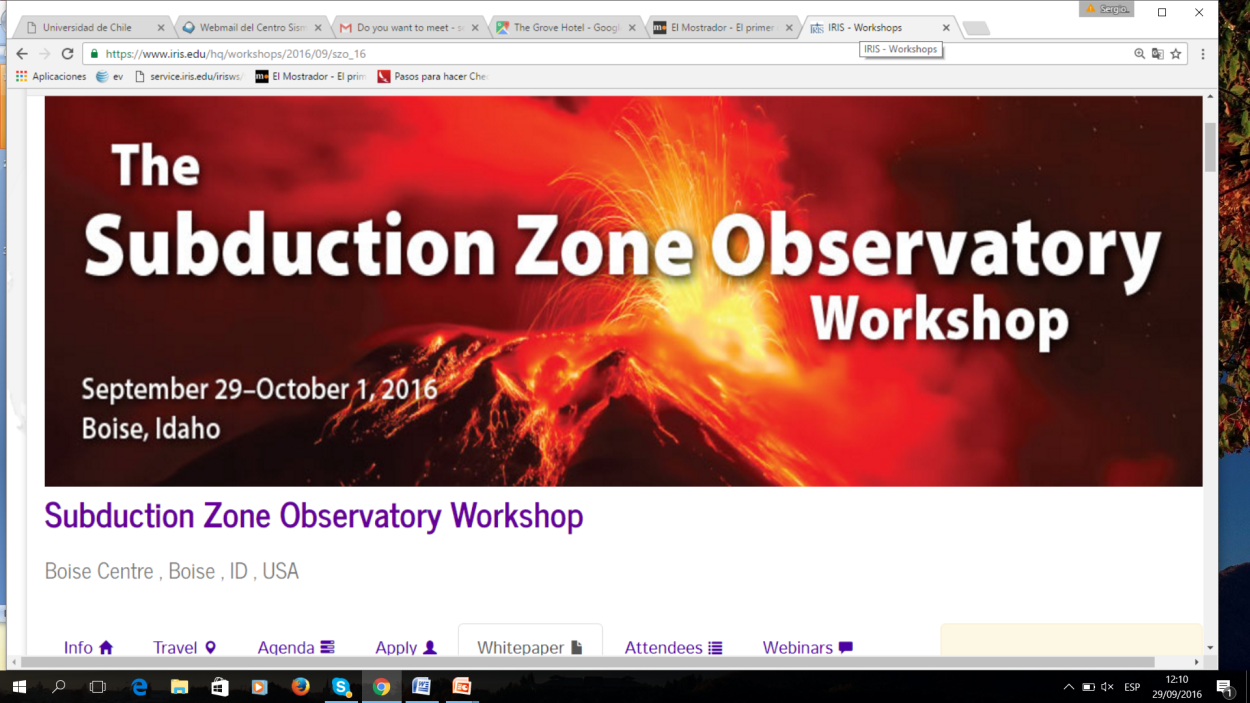 Sergio Barrientos
National Seismological Center
Universidad de Chile
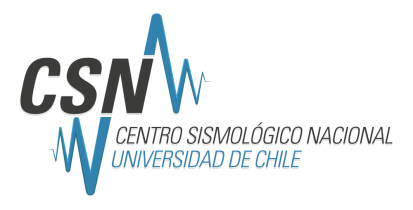 Subduction Zone Observatory - Chile
BB-SGM             Strong Motion         GPS
100                                           297                               130
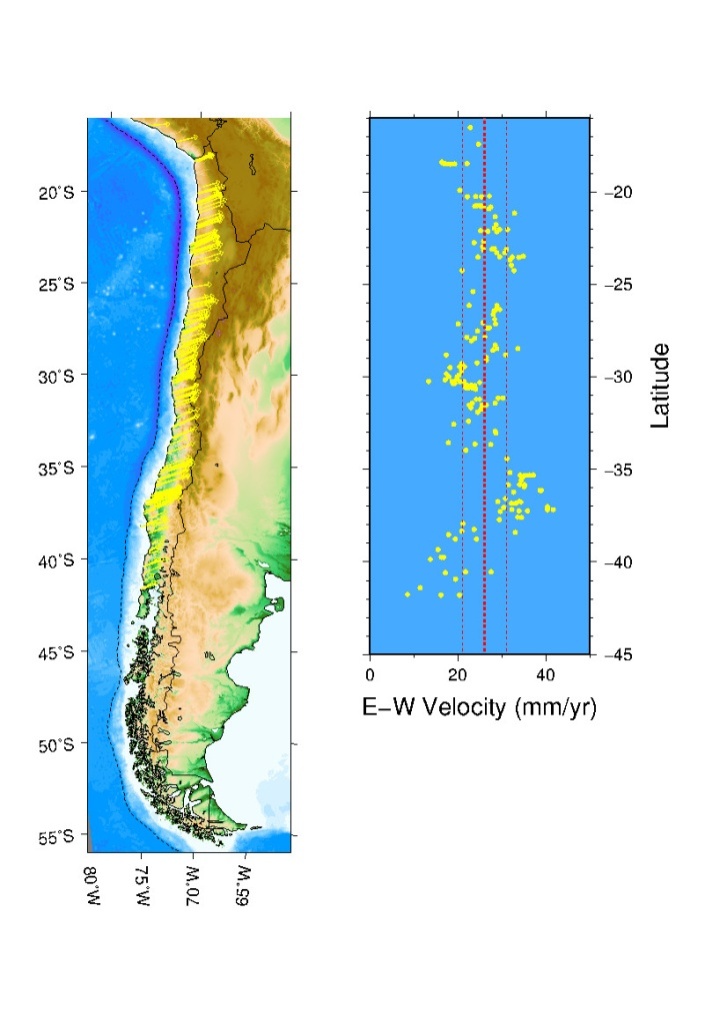 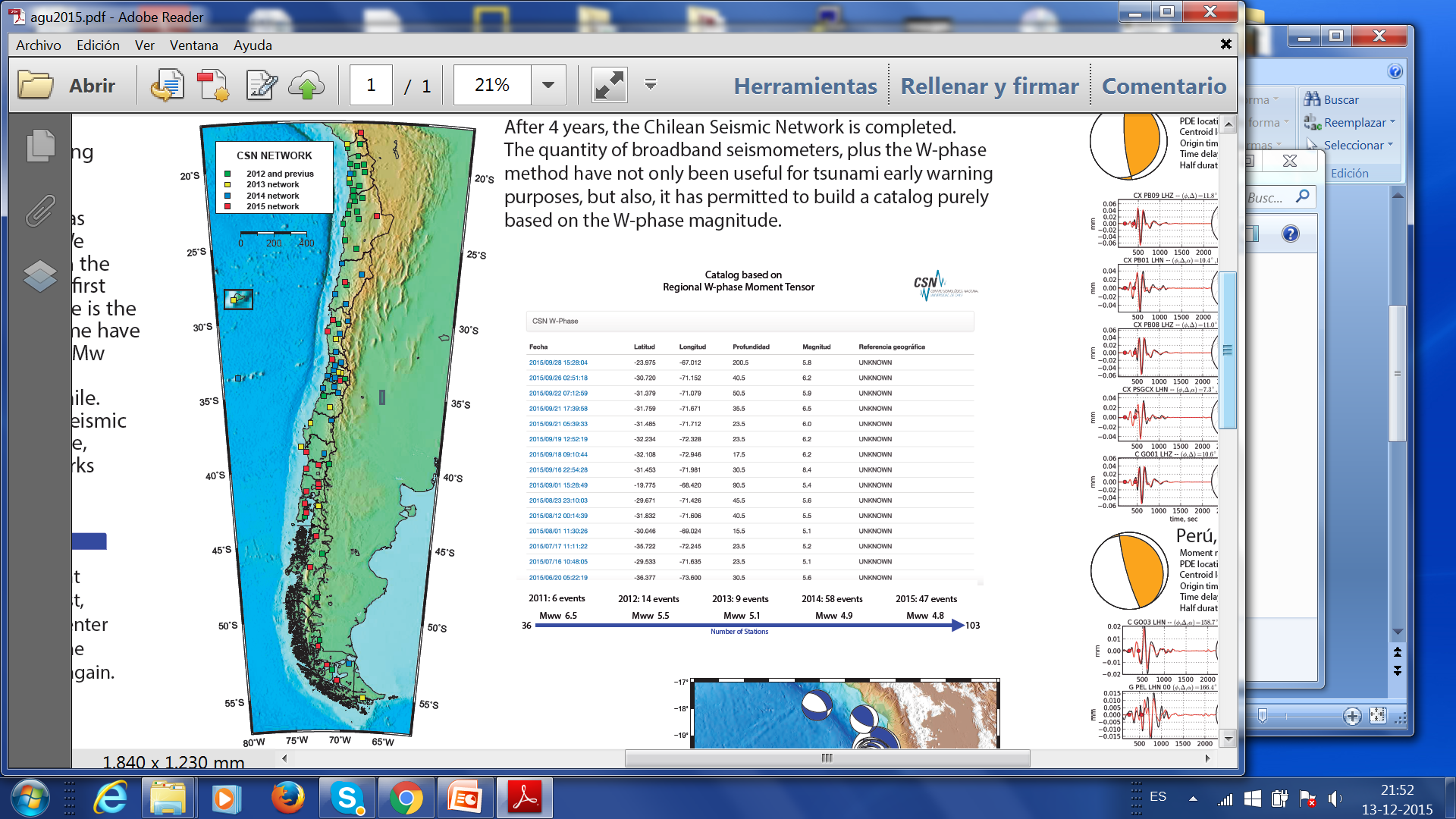 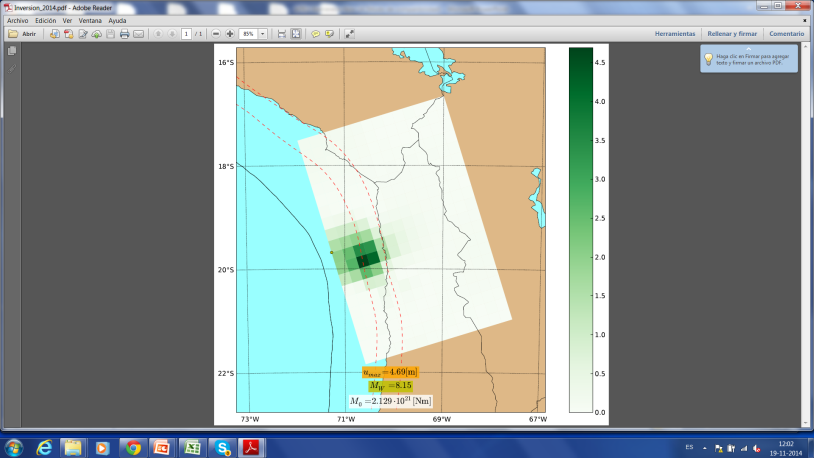 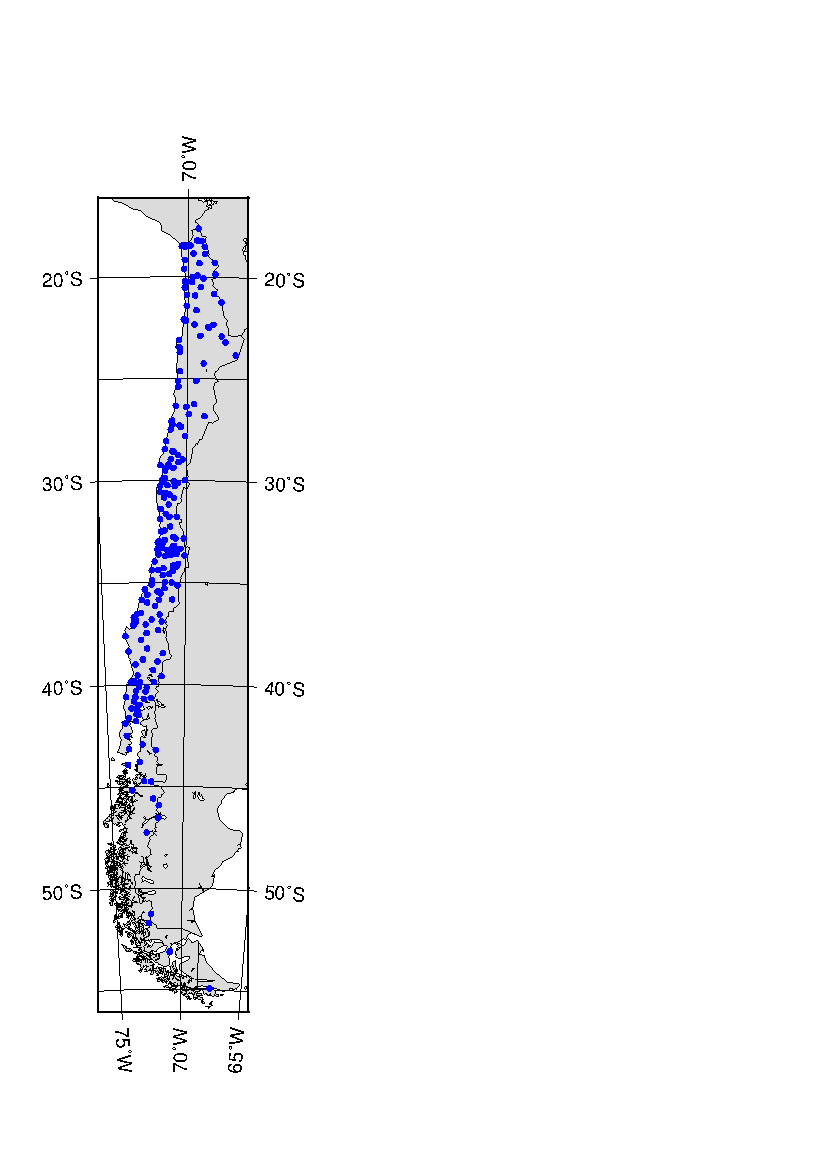 2014
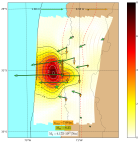 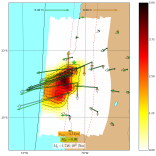 2015
1995
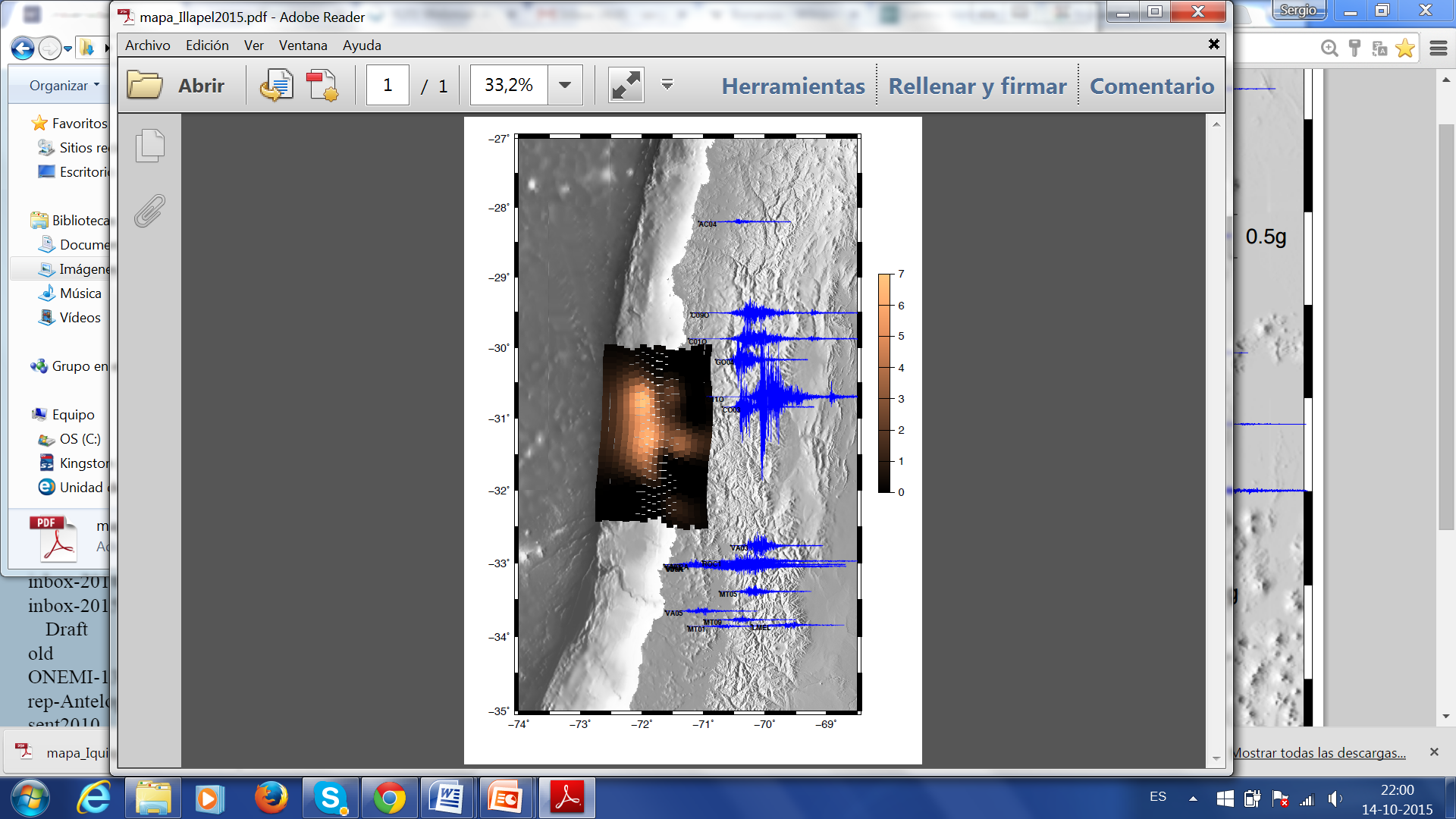 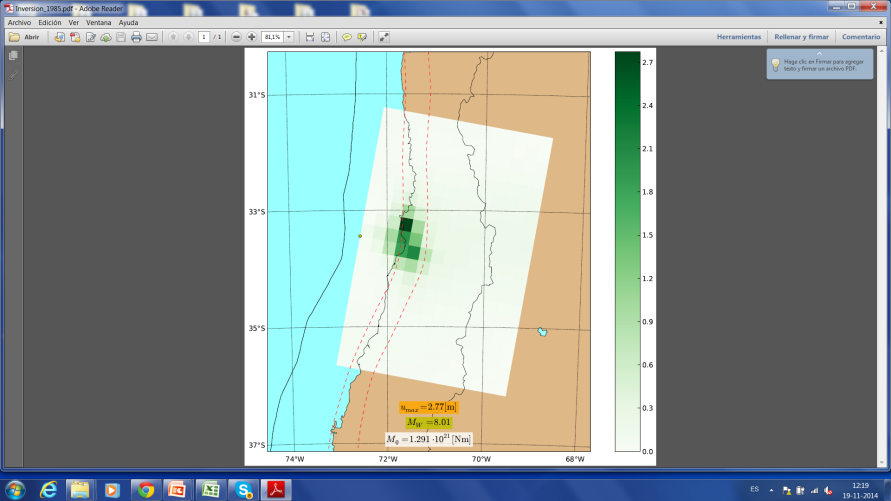 1985
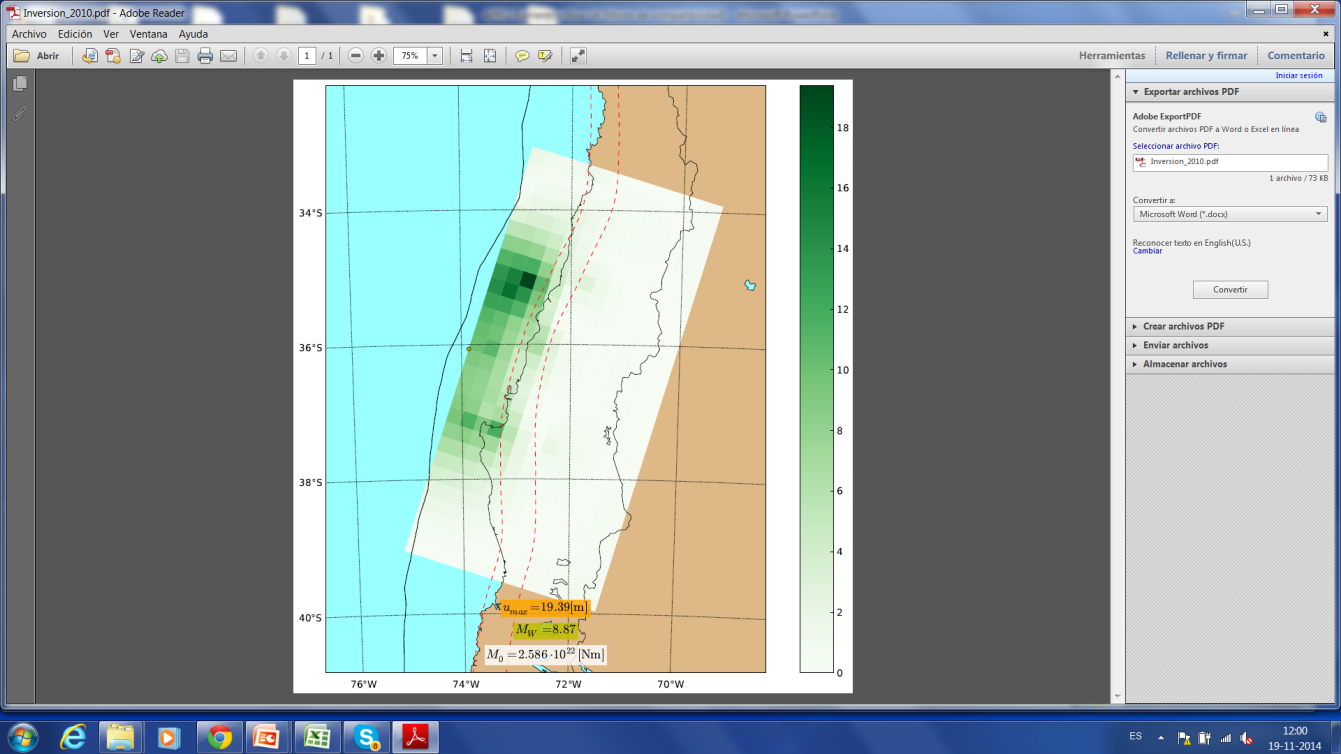 2010
Riquelme et al. (2015)
Mainly built for rapid response
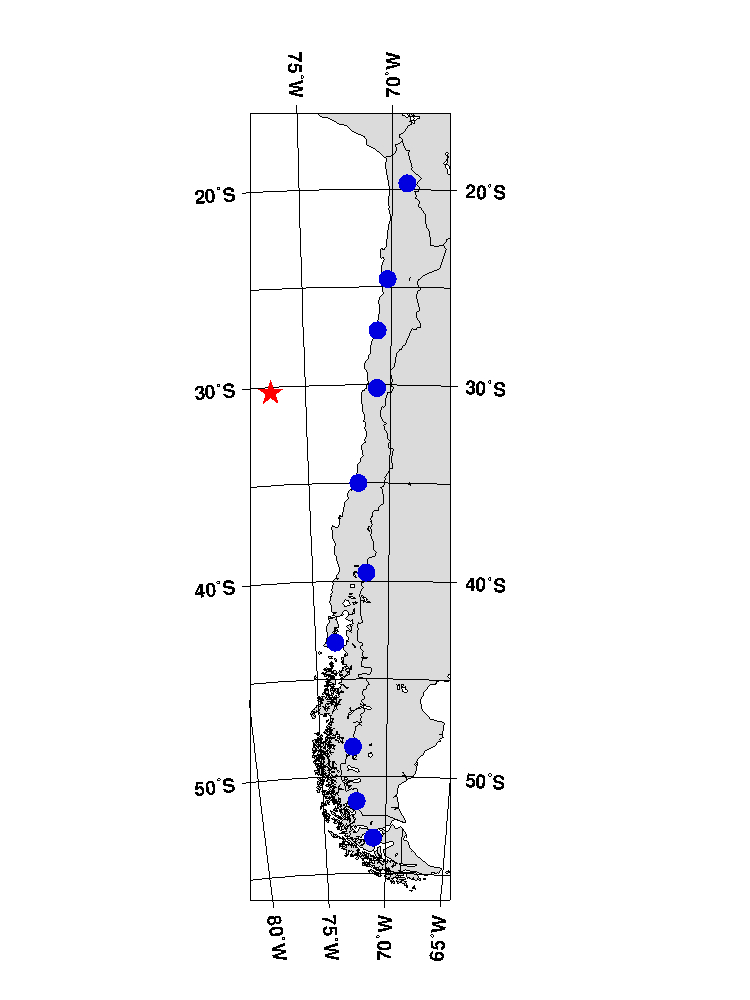 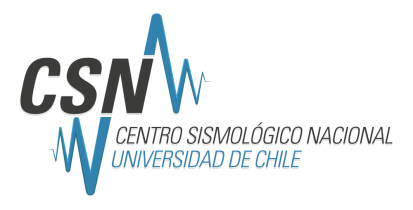 IPOC CHILE
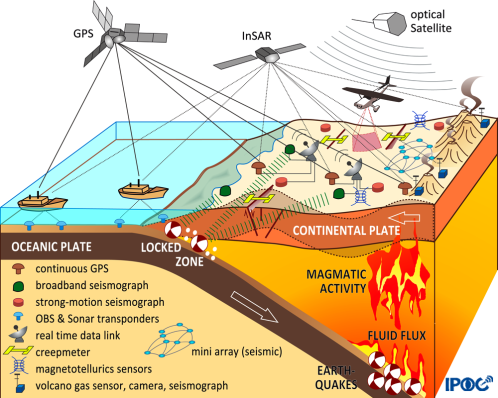 Volcanological Network: of the order of 40 volcanoes to be monitored  (Chilean Geological Observatory)    OVDAS
PICTURES (Pisagua-Iquique multichannel, OBS´s)
CEVICHE  (Multichannel) over 1960, 2010 and 2015 ruptures
			(Trehu/Bangs White paper)

GEOMAR OBS and Geodetic experiment Iquique(Lange)

USGS: Rapid response, smartphone experiment (Brooks)
10 IRIS GRO stations
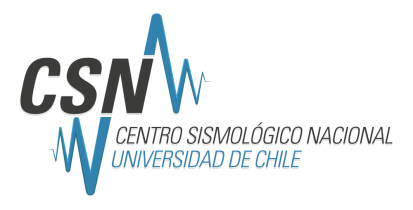 Subduction Zone Observatory - Chile
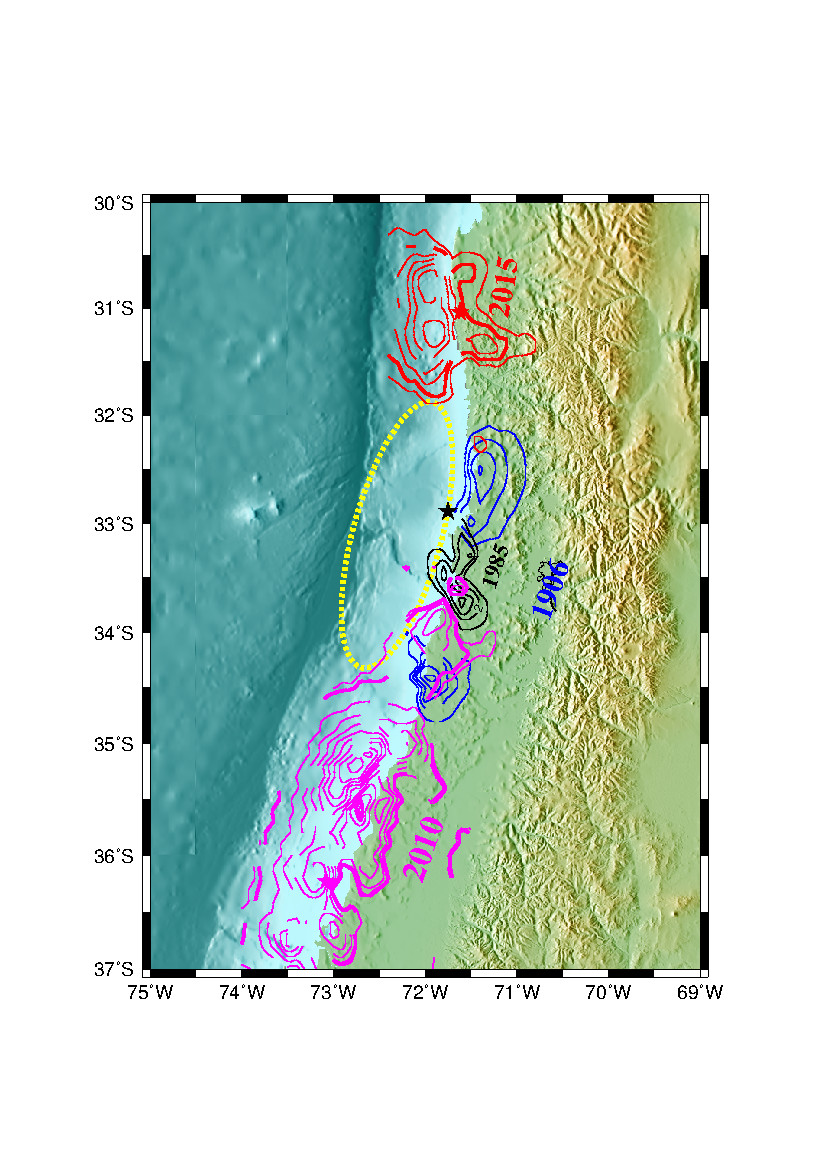 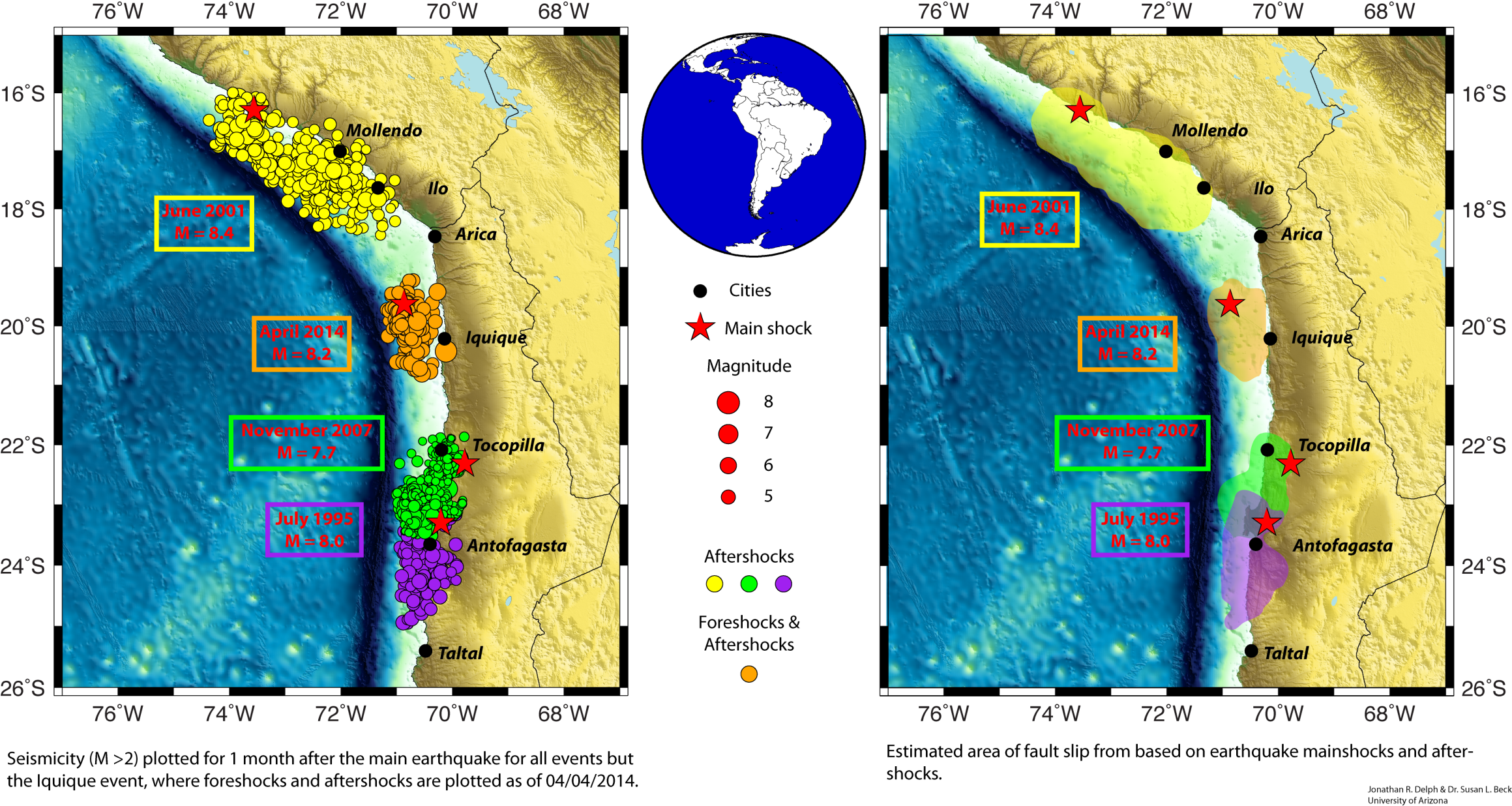 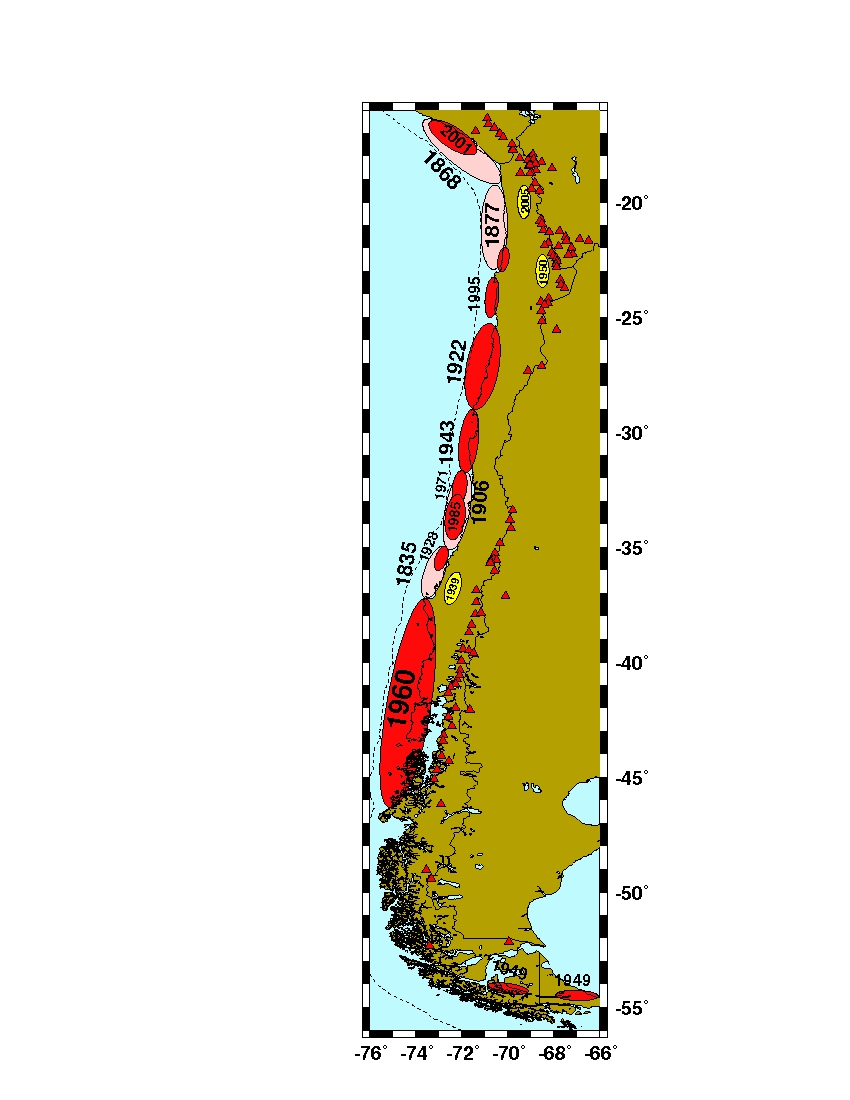 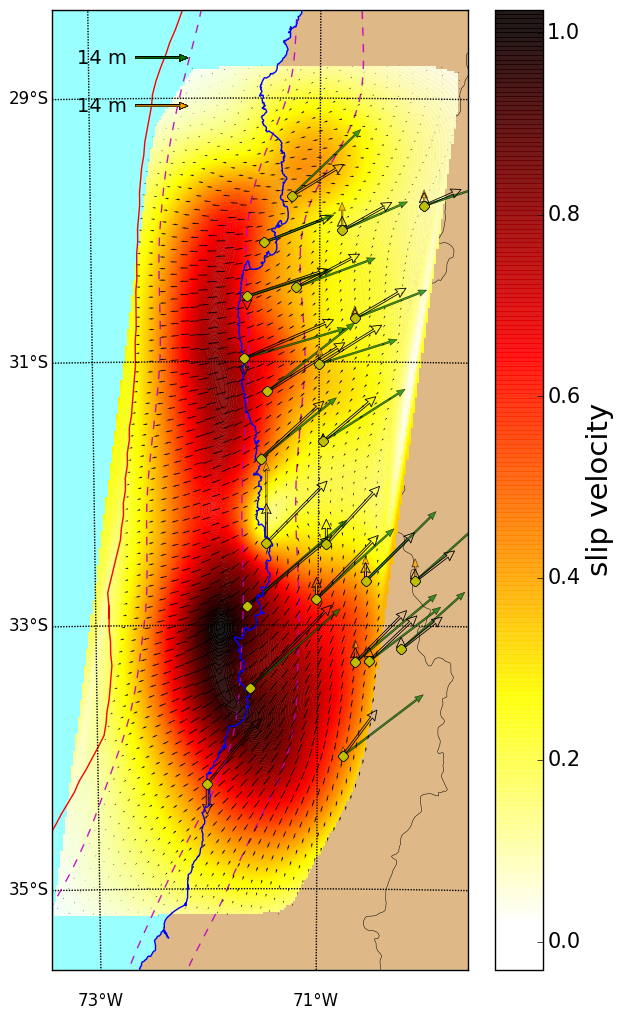 2014
1995
S. Beck
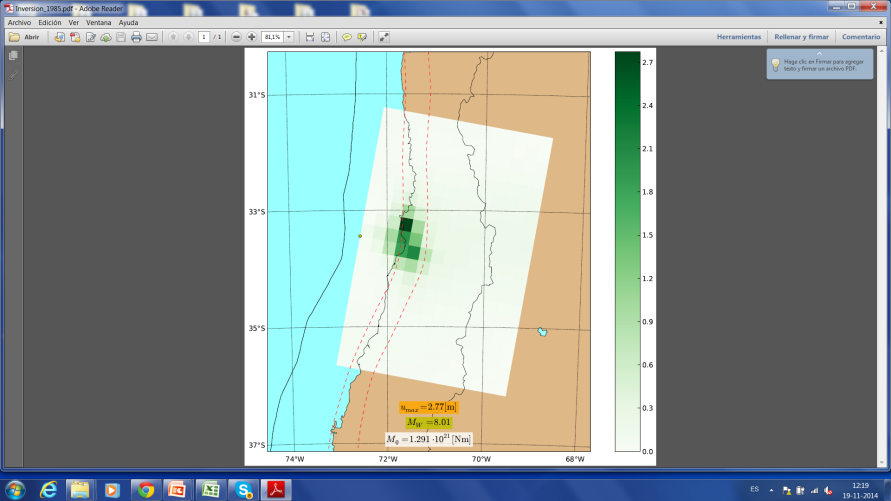 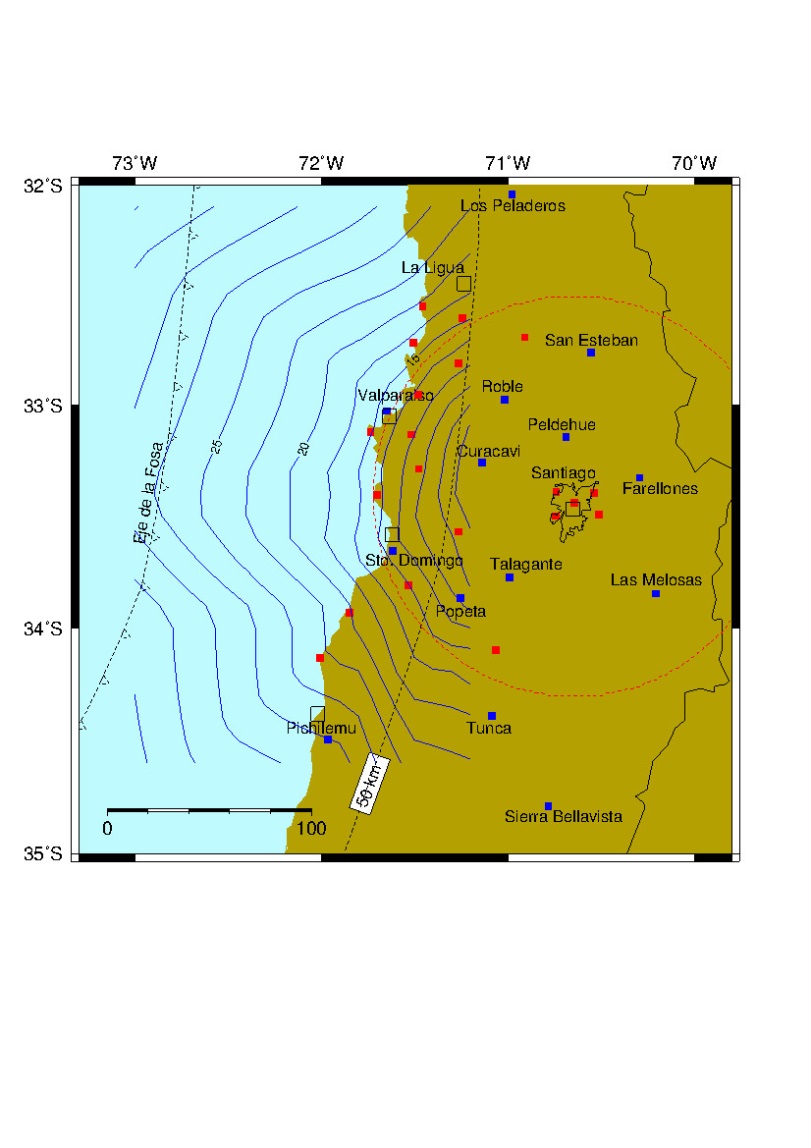 Rupture ?
Extending observation 
        to sea floor 
EEW, Tsunami EW
1985
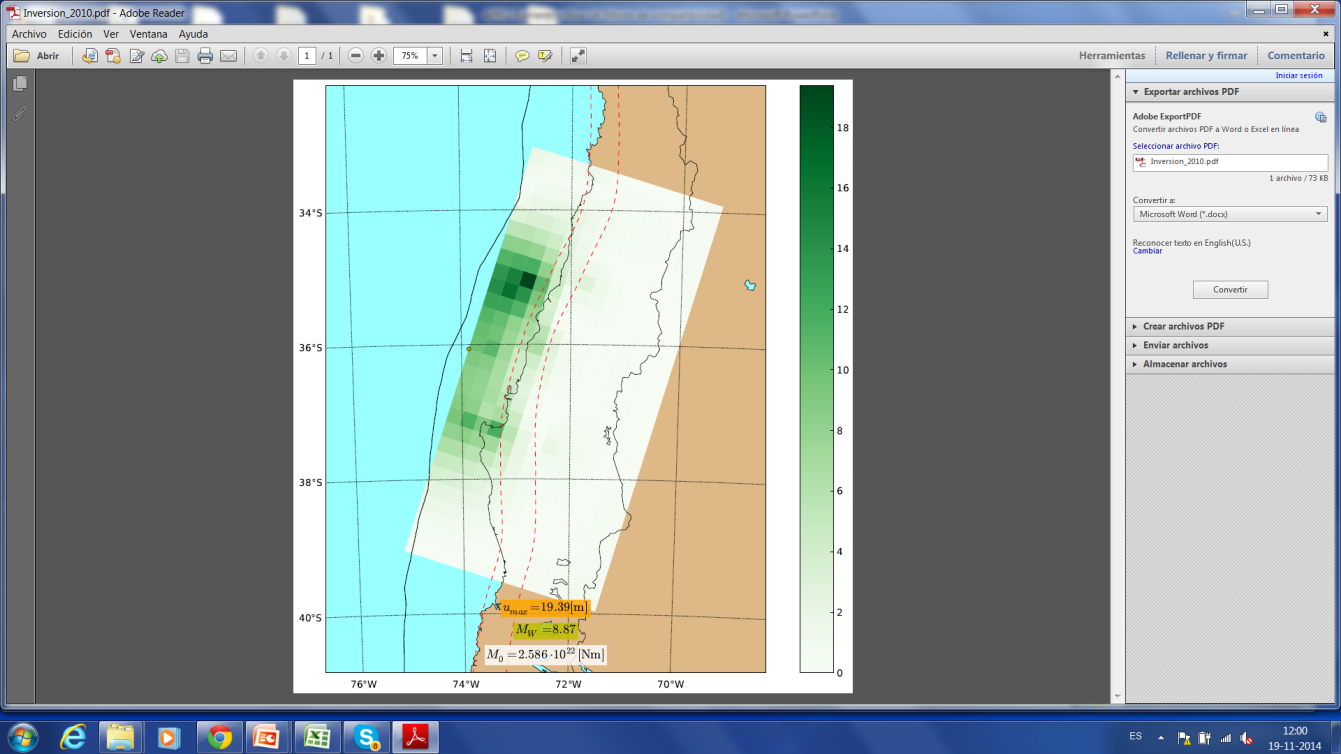 EEW
2010